ACT RESPONSIBLY & SUPPORT the COMMUNITY.
Be on Time
Wear ID
Chromebook Ready
SEE SOMETHING, SAY SOMETHING
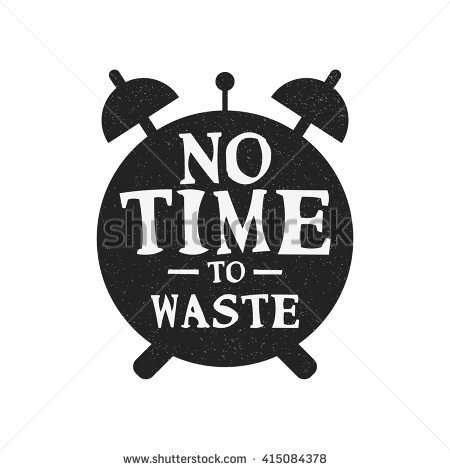 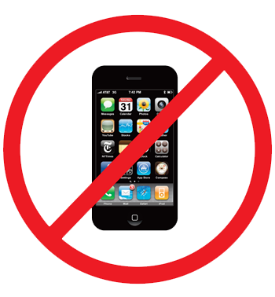 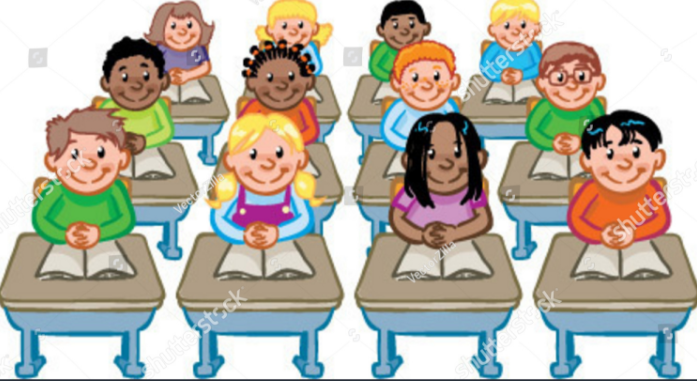 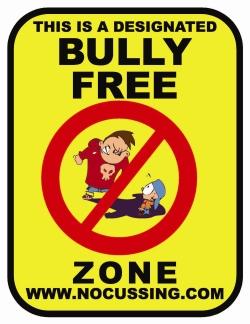 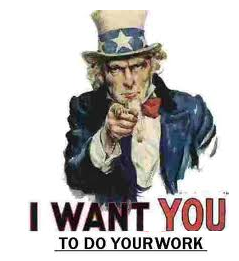 We will determine1 how to use Mean and Median to Measures the Center.
CFU
What are we going to learn today?
What is Determine means?_______.
Learning Objective
LEARNING OBJECTIVE
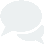 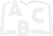 Find the mean of the given data set.
Activate Prior Knowledge
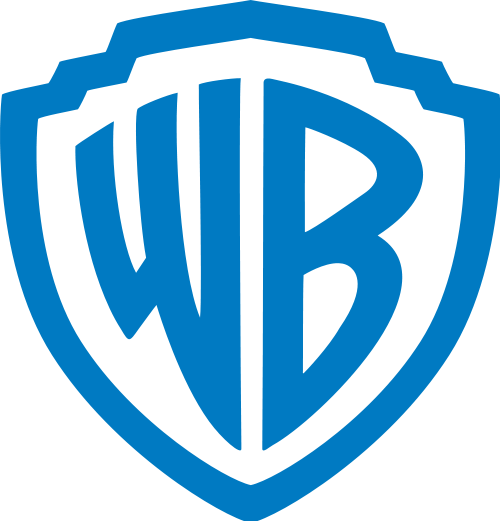 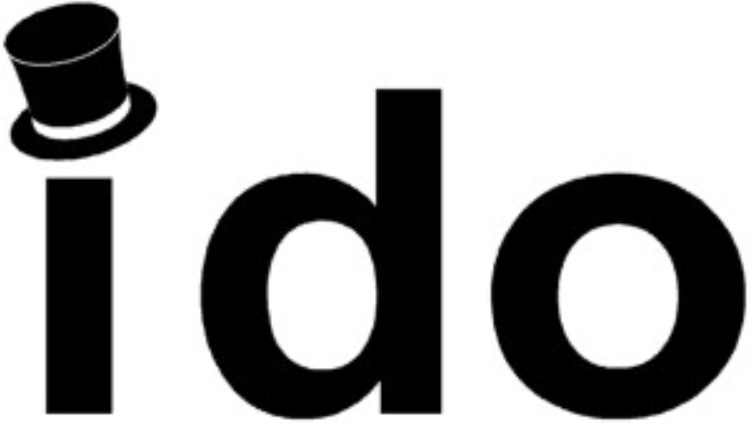 2. There are 28, 30, 29, 26, 31, and 30
 students in a school’s four Algebra 1 
Classes. Find the mean value:
The numbers of members in five 
karate classes are 13, 12, 10, 16, and 19. 
Find the mean value:
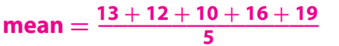 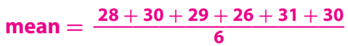 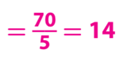 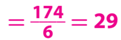 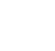 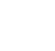 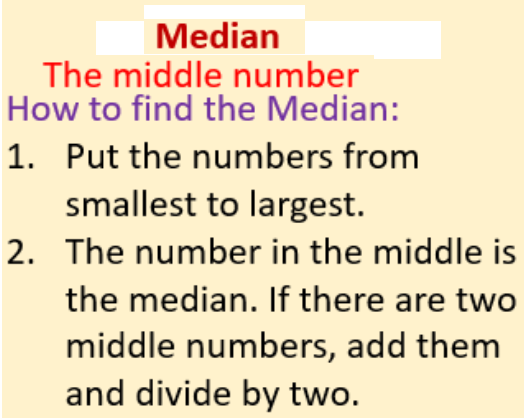 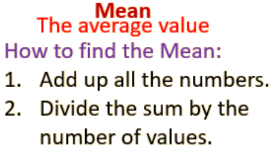 L.O: Find median, mean, and interquartile range of two or more different data sets, with 100% accuracy.
Calculation
Two commonly used measures of center for a set of numerical data are the mean and median. Measures of center represent a central or typical value of a data set.
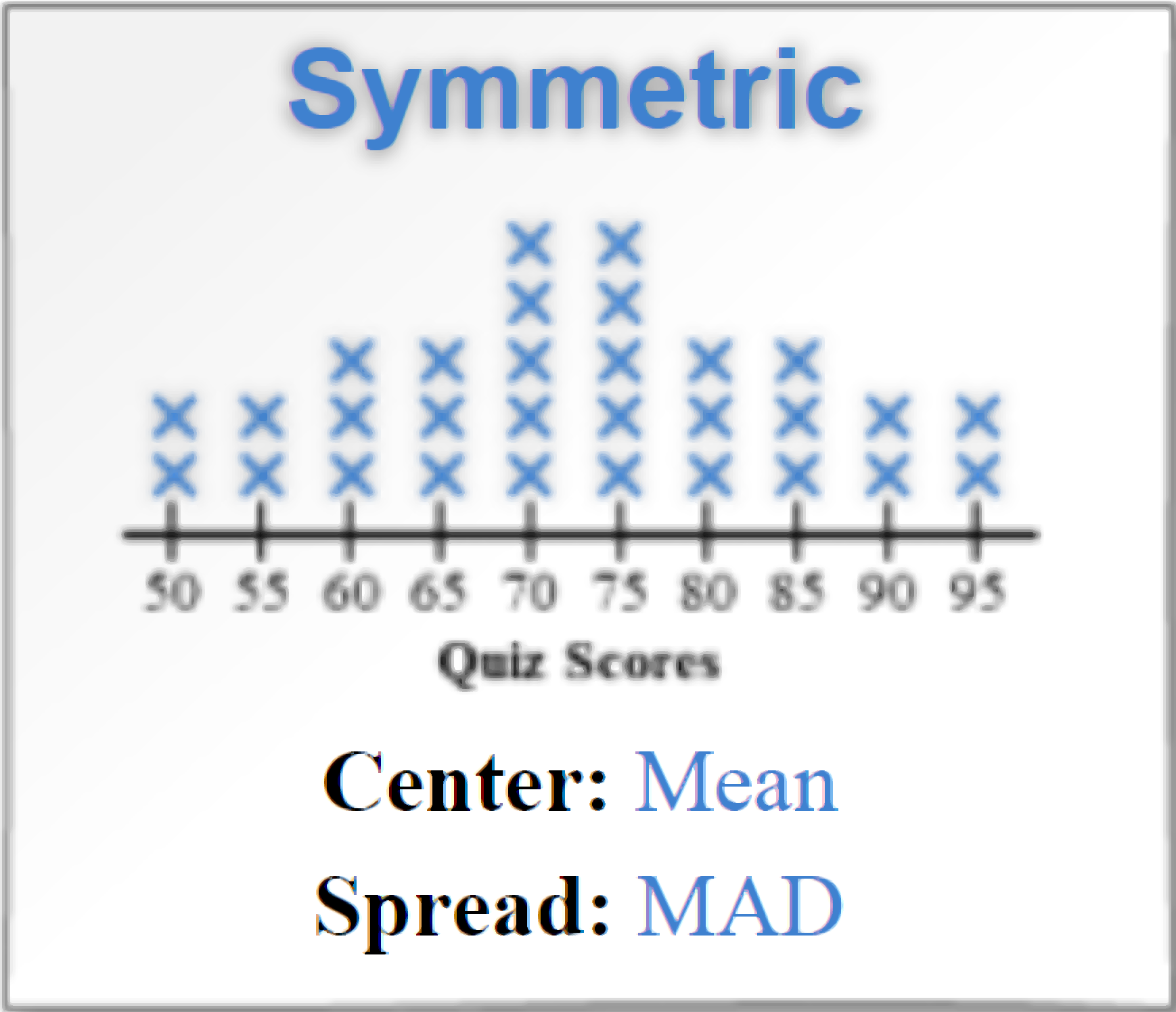 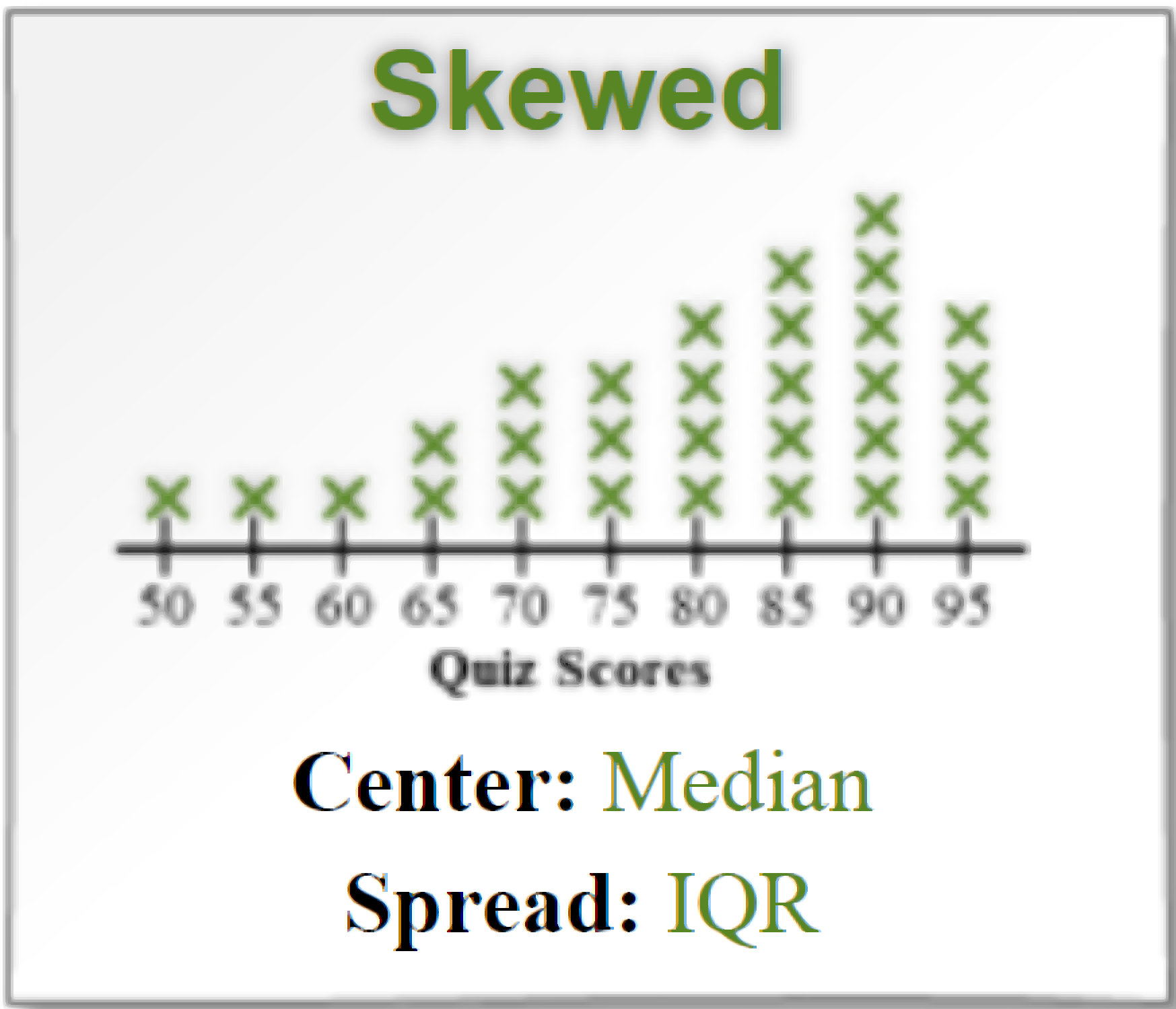 CONCEPT DEVELOPMENT
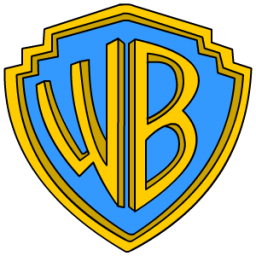 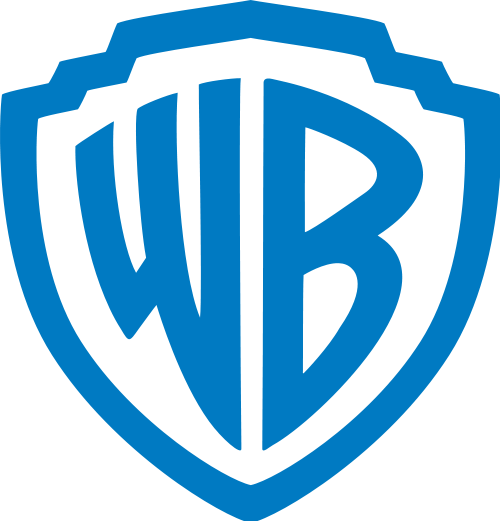 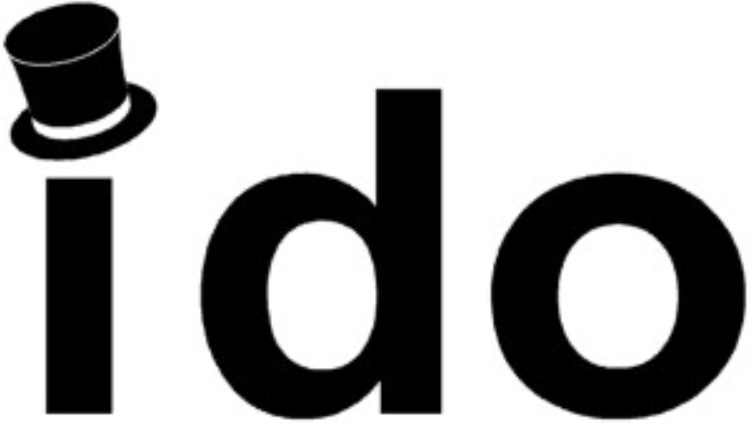 The number of text messages that Isaac
 received each day for a week is shown. 
47, 49, 54, 50, 48, 47, 55
2. The amount of money Elise earned in tips per
 day for 6 days is listed below. 
$80, $74, $77, $71, $75, and $91.:
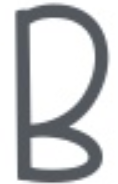 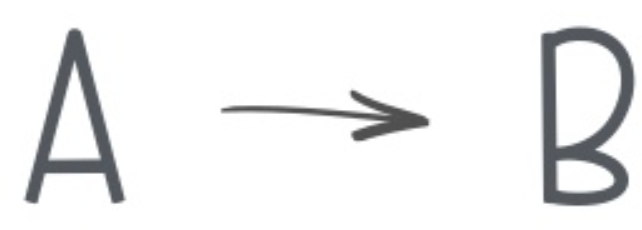 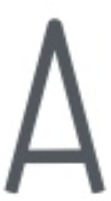 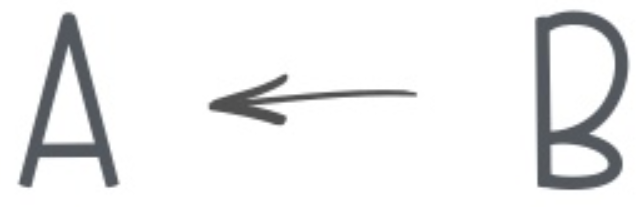 Find the mean.
Divide the sum by the numbers of data values in the list.
Find the mean.
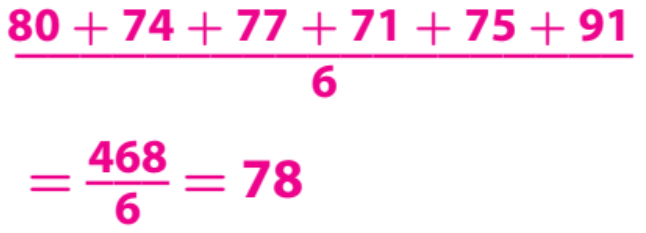 The mean is 50 text messages a day.
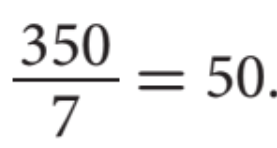 Rewrite the values in increasing order and find the middle.
Find the median.
Find the median.
Pair-Share:
Partner-A:  How do you find  the mean and median?
Partner-B:  When do you use: Mean as center and Median as center?
CFU: Pair-Share
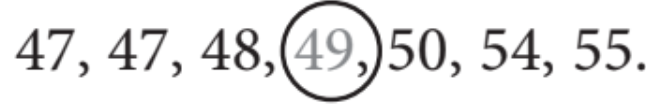 76
The median is 49 text messages a day.
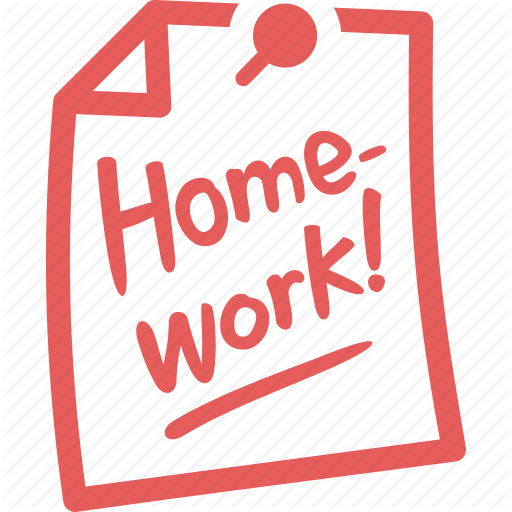 Guided Practice
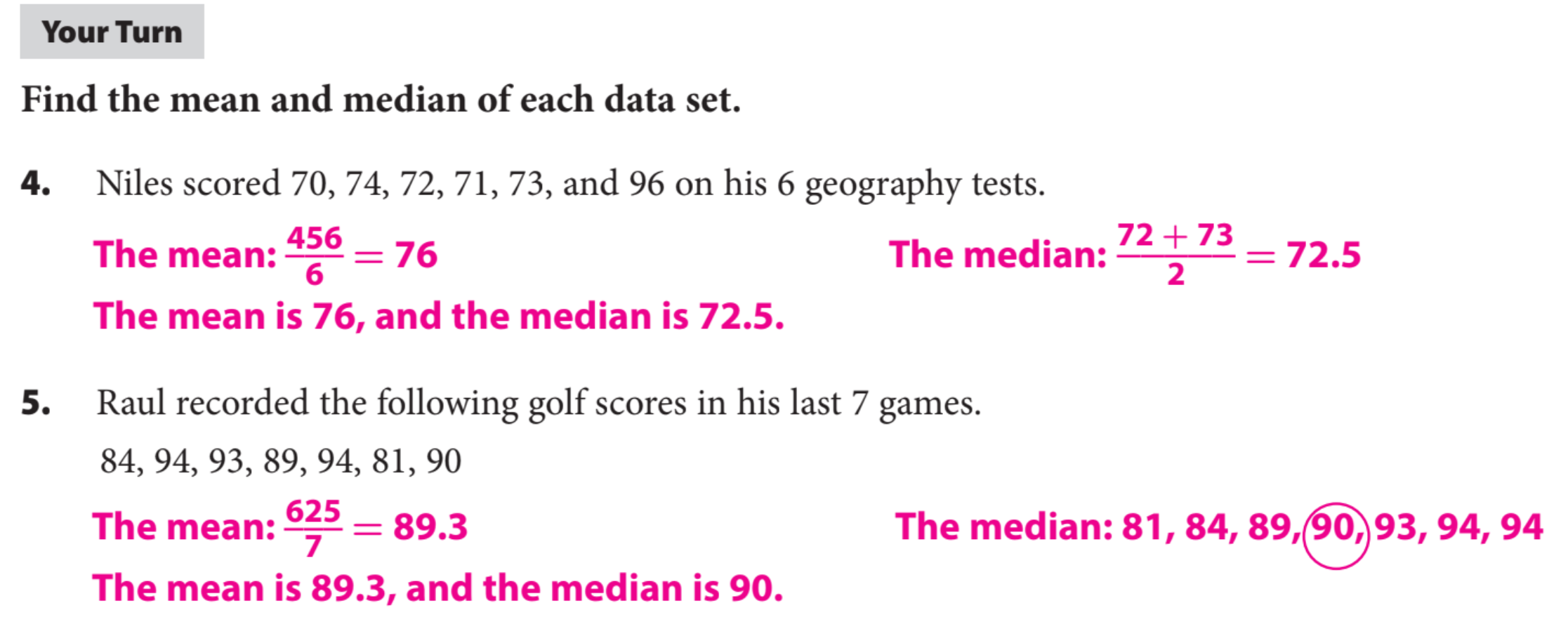 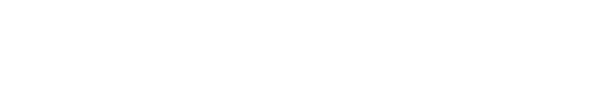 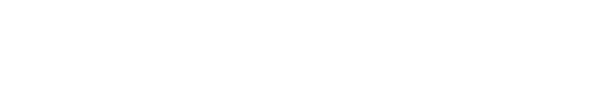 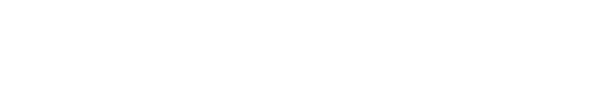 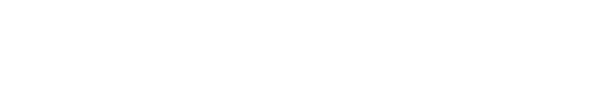 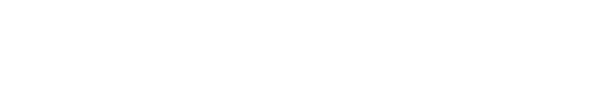 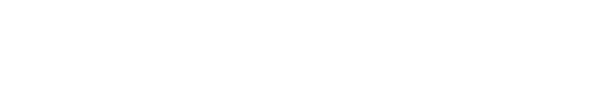 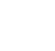 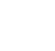 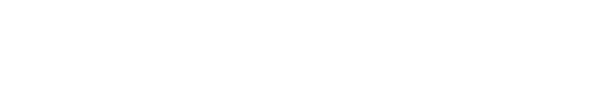 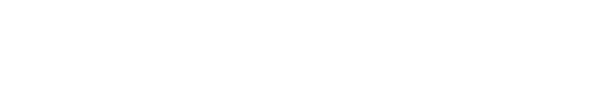 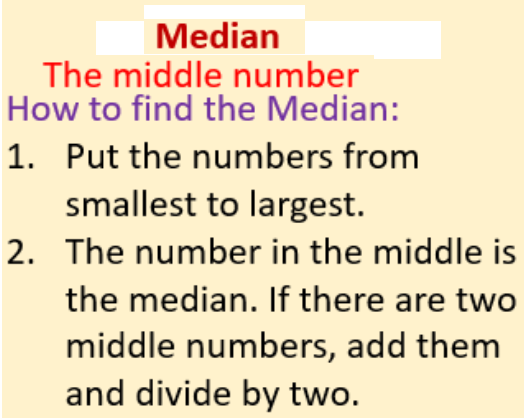 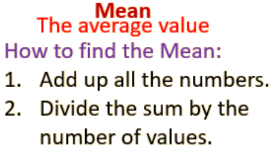 CONCEPT DEVELOPMENT
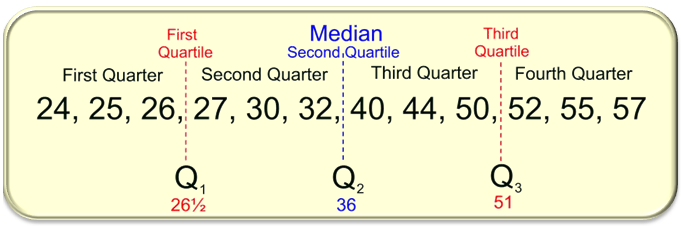 CFU: Pair-Share
The April high temperatures for 5 years in Delhi are 
77 °F, 86 °F, 84 °F, 93 °F, and 90 °F. Find IQR
CONCEPT DEVELOPMENT
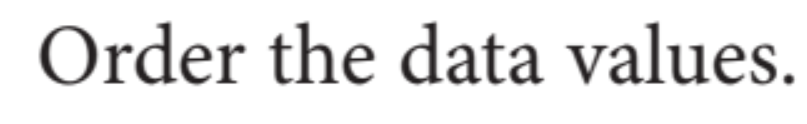 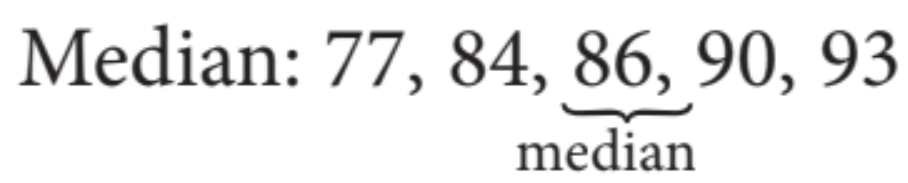 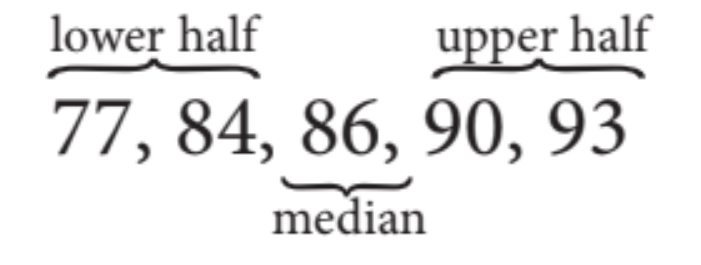 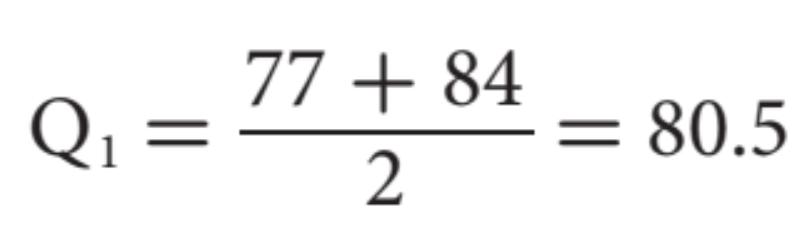 CFU: Pair-Share
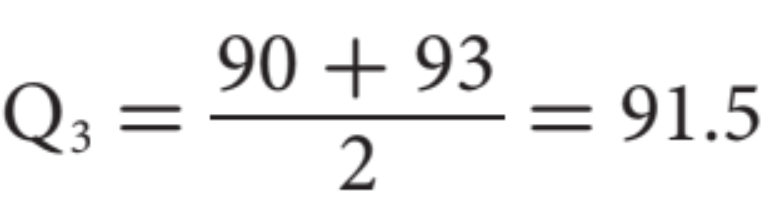 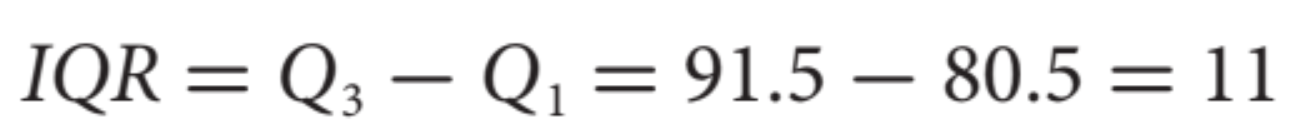 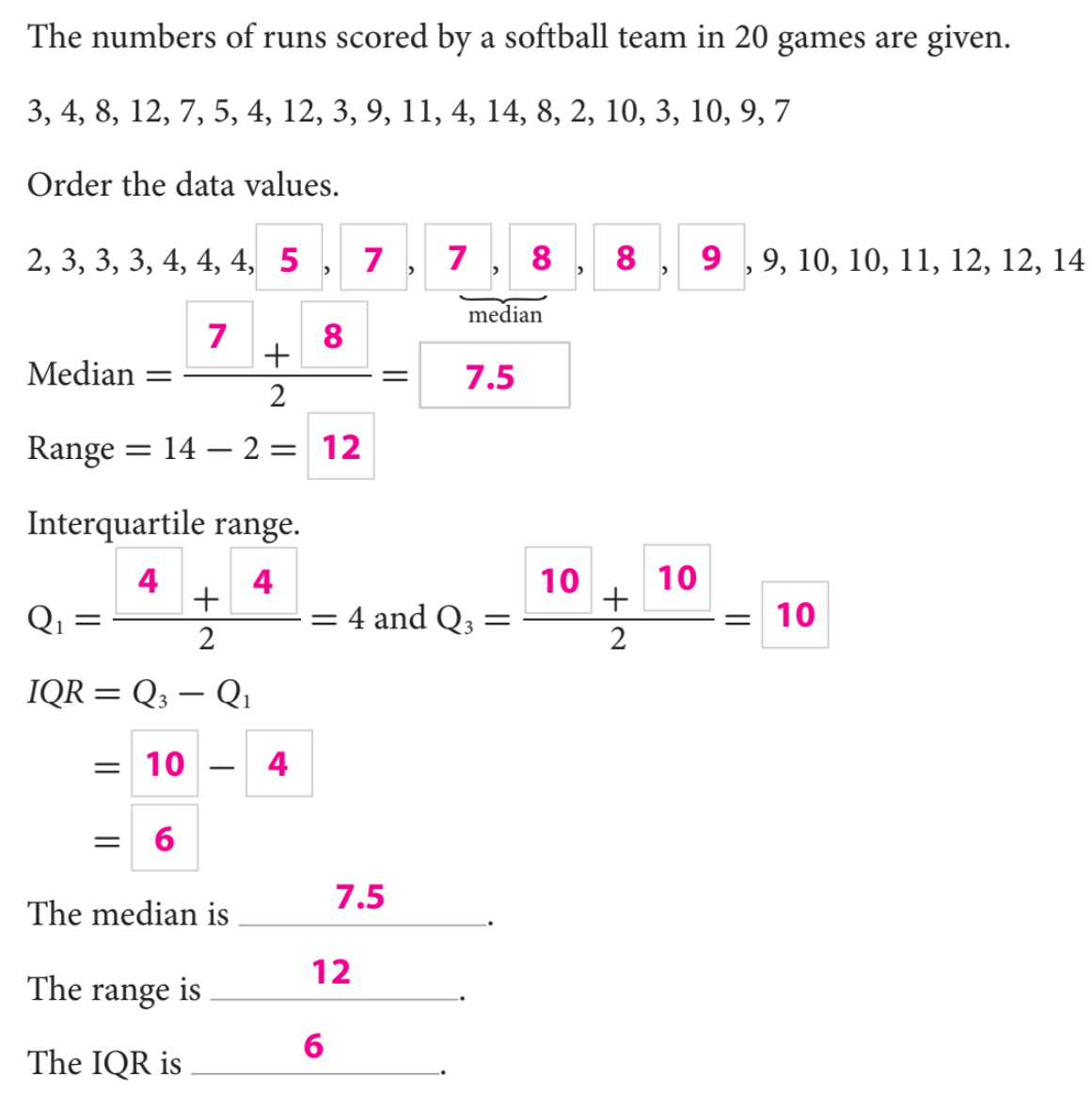 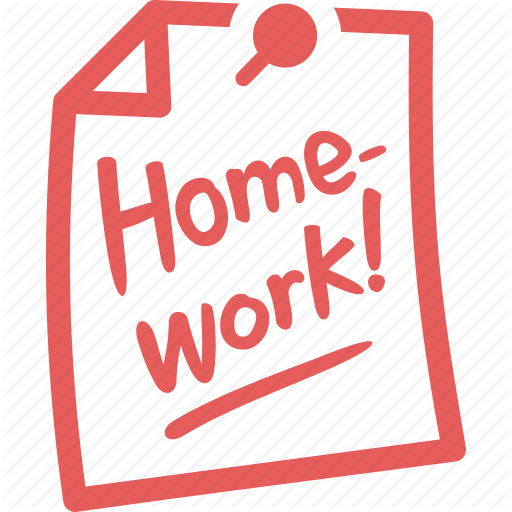 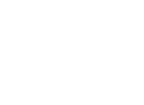 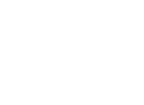 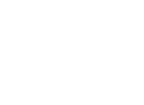 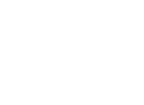 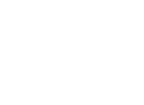 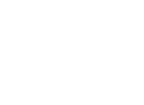 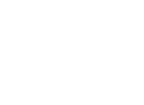 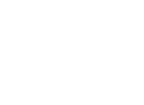 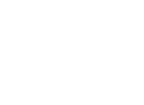 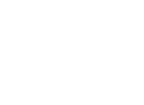 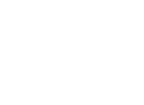 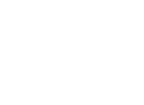 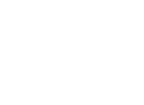 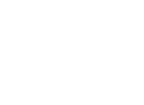 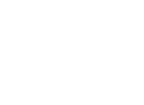 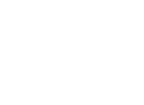 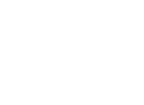 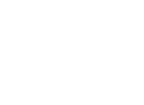 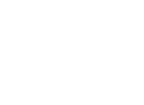 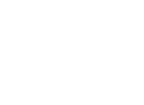 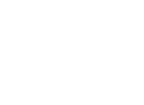 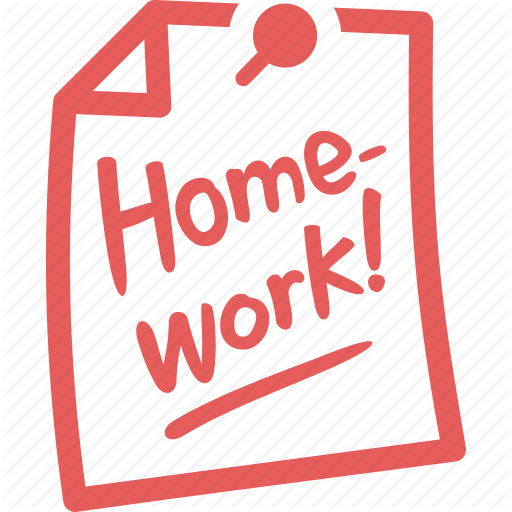 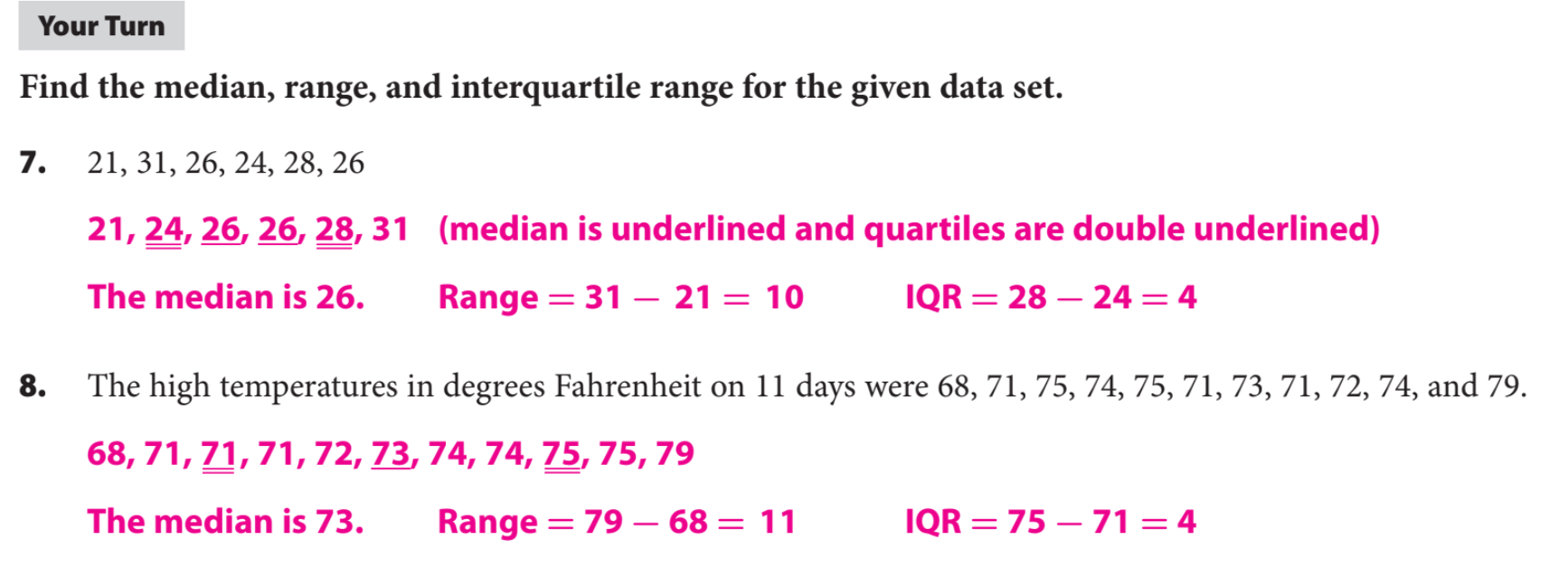 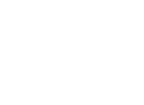 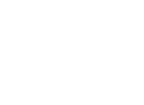 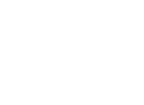 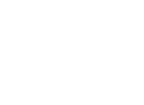 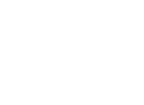 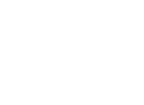 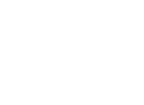 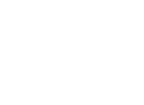 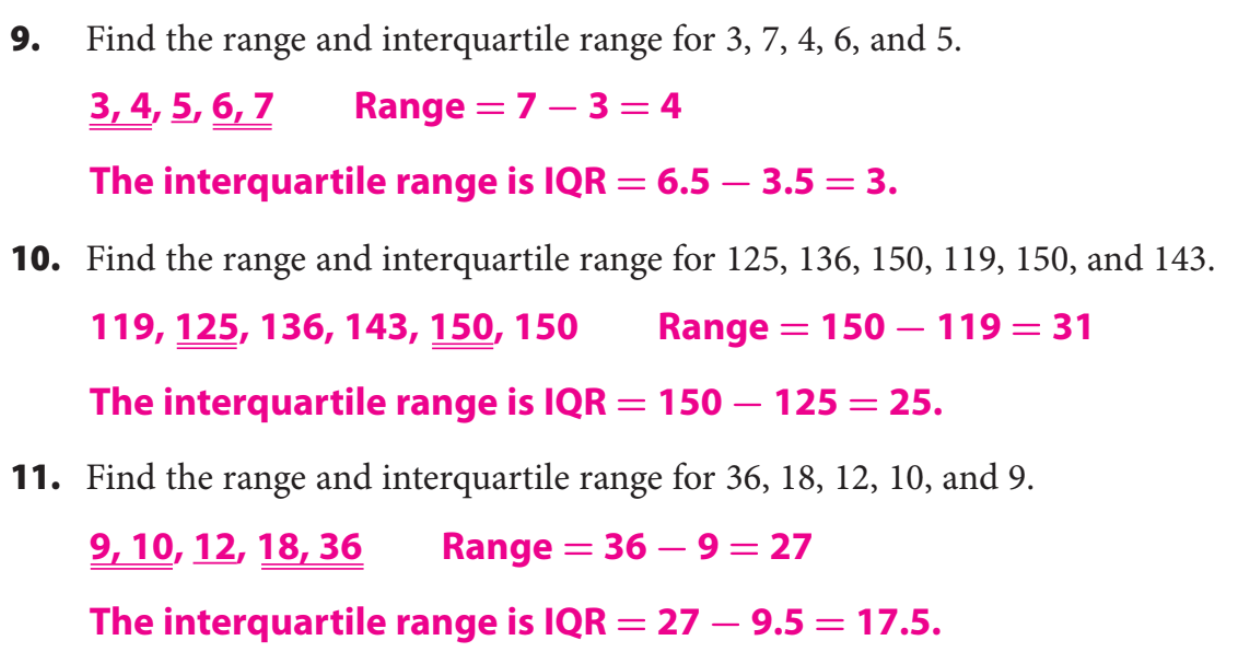 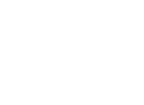 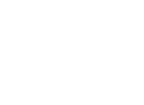 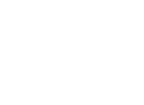 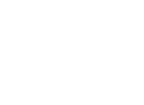 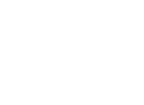 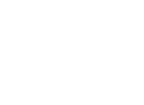 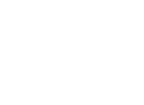 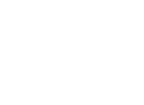 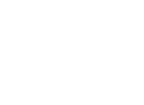 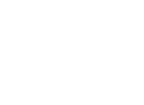 What did you learn about using the mean, Median, & IQR.
Word Bank
Mean
Median
Quartile 
IQR
Range
Data Set
Today, I learned how to _________________________________________________________________________________.
SUMMARY CLOSURE